閱讀與想像:生命敍事活著
B10323039王志新	B10323010鄔沅亨
B10323019陳彥甫	B10323008黃濰裎
B10323033陳郁翔	B10323020羅奕晴
目錄
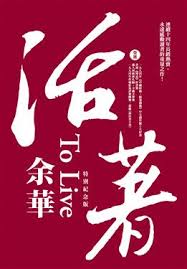 作者介紹
作品風格
故事背景
人物介紹
故事內容
感想
作者介紹(余華)
余華，浙江海鹽人，1960年出生于浙江杭州，後來隨父母遷居海鹽縣。中學畢業後，因父母爲醫生關系，余華曾當過牙醫，五年後棄醫從文，進入縣文化館和嘉興文聯，從此與創作結下不解之緣。
余華曾在北京魯迅文學院與
  北師大中文系合辦的研究生
  班深造。
余華在1984年開始發表小說
  ，是中國大陸先鋒派小說的
  代表人物。
作品風格
前期：
  余華前期的小說恰反映了大陸文壇在87、88年後   
  的「先鋒派小說」所要呈現的「殘酷」主題，作者皆  
  以冷靜的旁觀者的角色敘事，細膩詳實地描寫鮮血淋
  漓的殘酷慘劇，呈現出傳統「就事論事」的寫實手法。
後期：
  90年代以來，《呼喊與細雨》、《活著》以及《許三
  觀賣血記》是余華改變風格之作，在敘述方面，他放
  棄了先鋒前衛的筆法，走向傳統小說的敘事方式。
故事背景
國共戰爭
是中國國民黨與中國共產黨爭奪國家政權而爆發的內戰，在國民黨領袖(孫中山)去世之後，國民革命軍(蔣中正)宣布清黨，同年七月，汪精衛宣布分共，國共兩黨正式決裂。故事中提到，福貴到城裡請郎中，卻莫名的被國民黨抓去打仗，戰爭期間，可看出他們把希望寄託在蔣中正身上，最後共產黨取得中國絕大部分統治權，結束了這場戰爭，福貴也被解放軍解放。
故事背景
土地改革
將地主的土地沒收，分配給無地少地的農民，目的是將土地所有制，提高農產生產力，若遇到故事中的龍二這樣的地主，不滿政府，到處去恐嚇威脅收到土地的農民，便會關進大牢去。
人民公社
由幾個集體農莊合併而成，大則像「區」，小則像「鄉」，各種職能都受黨的控制，私有物件小至鍋、盆、桌、椅都要充公。所有人的勞力都受控，每人工作每月28天，農民都在大食堂吃飯，企圖建立按需要免費供應食物和必須品的制度。公民期望能喚起農民的主動精神，建立自給自足的地方性社會。人民公社也為「三面紅旗」之一，另外兩面分別是「大躍進」及「總路線」。
文化大革命
在故事中可以看見，到處貼滿了大字報，連屋門上都貼滿了毛主席的標語，枕巾上還印著:千望不要忘記階級鬥爭，連枕頭上也是毛主席的話，而紅衛兵到處打擊走資派，
故事中的福貴的一生橫越五十至七十年代，可說是中國最黑最暗、最苦最悲的三十年。
人物介紹
徐福貴: 
徐福貴為此書“活著”的主角，因為家境優渥染上惡習，在生活貧苦前，目中無人，但是後期就大澈大悟，變得有責任和對待老婆不像之前。

家珍:
為主角的老婆，是一個任勞任怨的人，也在主角最失落的時候給予鼓勵與幫助。
鳳霞:
在此書中為主角的大女兒，個性樂觀，在貧困的時候會和主角下田耕種，但是在一場高燒中失去了說話的能力。

有慶:
在此書中為主角的小兒子，在年幼時，主角不在身邊的關係，因此和主角不太親密，但是他後來也慢慢接收主角是他父親的事實，但是卻因為要救人犧牲了自己。
二喜:
在此書中為主角的女婿，有著偏頭的殘疾，沉默寡言，把主角夫妻是為自己的父母，對待鳳霞極好，但是卻在工作中不幸過世。

苦根:
在此書中為主角的孫子，自小父母相繼過世，也因此造成她從小個性獨立懂事會幫主角分擔一些工作，但是卻在吃豆子時被噎死。
故事內容
轉折一
徐福貴因為家境優渥，染上惡習，把家裡的土地賭輸掉，父親也在事件後過世了，家珍也因為懷孕被丈人帶回到娘家。

種植農作物也變成家中的經濟來源，母親病倒了，因此他到城裡去請大夫，但是和別人發生衝突被抓去部隊裡拉炮。
故事內容
轉折二
從部隊回家後，發現鳳霞因高燒失聰，而母親也因病過世，為了讓有慶讀書，差點把鳳霞賣掉。

人民公社成立，地方也設立食堂，但是旱災導致糧食不足，家珍的身體也每況愈下。
故事內容
轉折三
有慶為了救因為難產的縣長夫人犧牲了自己，福貴和戰友春生重縫，發現他已經成為縣長，因此不追究兒子的死。

二喜來提親，不久鳳霞因為難產過世，但是也生了一男嬰，家珍受不了這樣的打擊也過世了，並在過世前把男嬰取名”苦根”。
故事內容
轉折四
二喜在城裡工作的過程中，被圍牆壓死，因此福貴把孫子苦根帶回村里，苦根也在吃豆子的時候被噎死了。

他到市場買牛，剛好發現有一隻老牛要被宰，福貴發現老牛在哭，因此心軟把老牛買下來，老牛就陪伴福貴的身邊。
感想
描述著福貴大起大落的人生，從一開始衣食無缺的少爺到獨自一人的老農，他的人生可以說是一場悲劇，但他不排斥自己的過去，反而向別人說出自己的故事。
這本書裡面一直強調死亡，以及主角如何承受著這些，並堅強的活著，對他而言，不管願不願意，喜不喜歡，都得活著。